Studijní program Veřejné zdravotnictví
Institut biostatistiky a analýz
LF MU Brno
Studijní program: Veřejné zdravotnictví
Garant studijního programu:

Prof. PhDr. Andrea Pokorná, Ph.D.
2leté studium

Forma studia: kombinovaná
Koordinátor:
Ing. Iveta Palacká

kancelář č. F01B1/614 
tel.: 549 49 6691
e-mail: ivetapalacka@muni.cz
Vedení LF MU
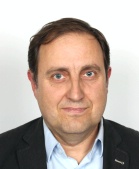 prof. MUDr. Martin Repko, Ph.D.
děkan Lékařské fakulty

kancelář: bud. A17/333Kamenice 753/5625 00 Brno
telefon: 549 49 1301 
e‑mail: repko@med.muni.cz
Proděkanka pro nelékařské studijní programy a informační technologie Lékařské fakulty MUPřednostka pracoviště – Ústav zdravotnických věd
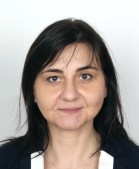 Studijní oddělení LF MU
Úřední hodiny:
Pondělí: 13:00 – 14:30Středa:     9:30 – 11:00               13:00 – 14:30
Ing. Blanka Hromadová
kancelář: bud. A17/212
Kamenice 753/5 
625 00 Brno 

tel.: 549 49 6767 
e-mail: blanka.hromadova@med.muni.cz
Studijní záležitosti řešte pokud možno e-mailovou a telefonickou cestou. 
Osobní konzultace mimo úřední hodiny jsou možné také po předchozí domluvě s příslušnou studijní referentkou.
Organizace studia
Informace pro první ročníky
https://www.med.muni.cz/studenti
https://www.med.muni.cz/uchazeci/pruvodce-pro-prvaky

Harmonogram studijního roku 2022/2023
Harmonogram akademického roku | Lékařská fakulta Masarykovy univerzity | MUNI MED

Studium – dokumenty: 
Studijní a zkušební řád, formuláře… Studijní předpisy | Lékařská fakulta Masarykovy univerzity | MED MUNI  NEZNALOST NEOMLOUVÁ 
Studijní katalog Studijní katalogy | Lékařská fakulta Masarykovy univerzity | MED MUNI 
Stipendia Stipendia | Lékařská fakulta Masarykovy univerzity | MED MUNI 
Kdo mi může pomoci https://www.muni.cz/studenti/kdo-mi-muze-pomoci
Omluvenky
neúčast v povinné výuce omluvit na Studijní oddělení | Lékařská fakulta Masarykovy univerzity | MED MUNI (omluvenku vloží do IS MU)  do pěti dnů od začátku absence, pozdější omluvy nemusí být uznány (neomluvená neúčast v povinné výuce je důvodem k neudělení zápočtu nebo úspěšnému ukončení předmětu). 
obdobným způsobem omluvit i neúčast na zkoušce, na kterou jste předem přihlášeni.
Rozvrh hodin v IS MU
vyučující 
požadavky
posluchárny
Posluchárny
Univerzitní kampus Bohunice - https://www.muni.cz/mapa/areal-3


Kamenice 3 F01B1 Institut biostatistiky a analýz - nejčastěji
podmínkou postupu do studia v dalším semestru je vždy získání nejméně 20 kreditů za předchozí semestr nebo 45 kreditů za předchozí 2 semestry. Čl. 12 SaZŘ
Klasifikační stupnice
Ukončením předmětu se rozumí splnění jeho požadavků jedním z těchto způsobů:a) zápočtem,b) kolokviem,c) zkouškou.

Klasifikační stupnice odpovídá zásadám ECTS a má stupně:
Zkoušky
Opakovaně zapsaný předmět
Termíny zkoušek
každá zkouška z poprvé zapsaného předmětu: 1 řádný a dva opravné termíny. 
Dle studijního řádu musí být řádný termín čerpán                              ve zkouškovém období daného semestru. Pokud jej nevyčerpáte, je Vám automaticky zapsána studijním oddělením pomlčka “-“, tzn.  první termín propadne, protože jste jej v řádném zkouškovém období nevyčerpali. 
Opravné termíny lze využít i ve zkouškovém období následujícího semestru, pokud je vyučujícím termín vypsán. Vypsání termínů v následujícím zkouškovém období není povinností zkoušejících a v každém případě je počet termínů nižší.

učte se intenzivně již v průběhu semestru a využijte nabídky prvních termínů
jeden řádný a jeden opravný termín
zkoušku vykonat ve zkouškovém období daného semestru
neukončení opakovaného předmětu za stanovených podmínek je důvodem k ukončení studia.
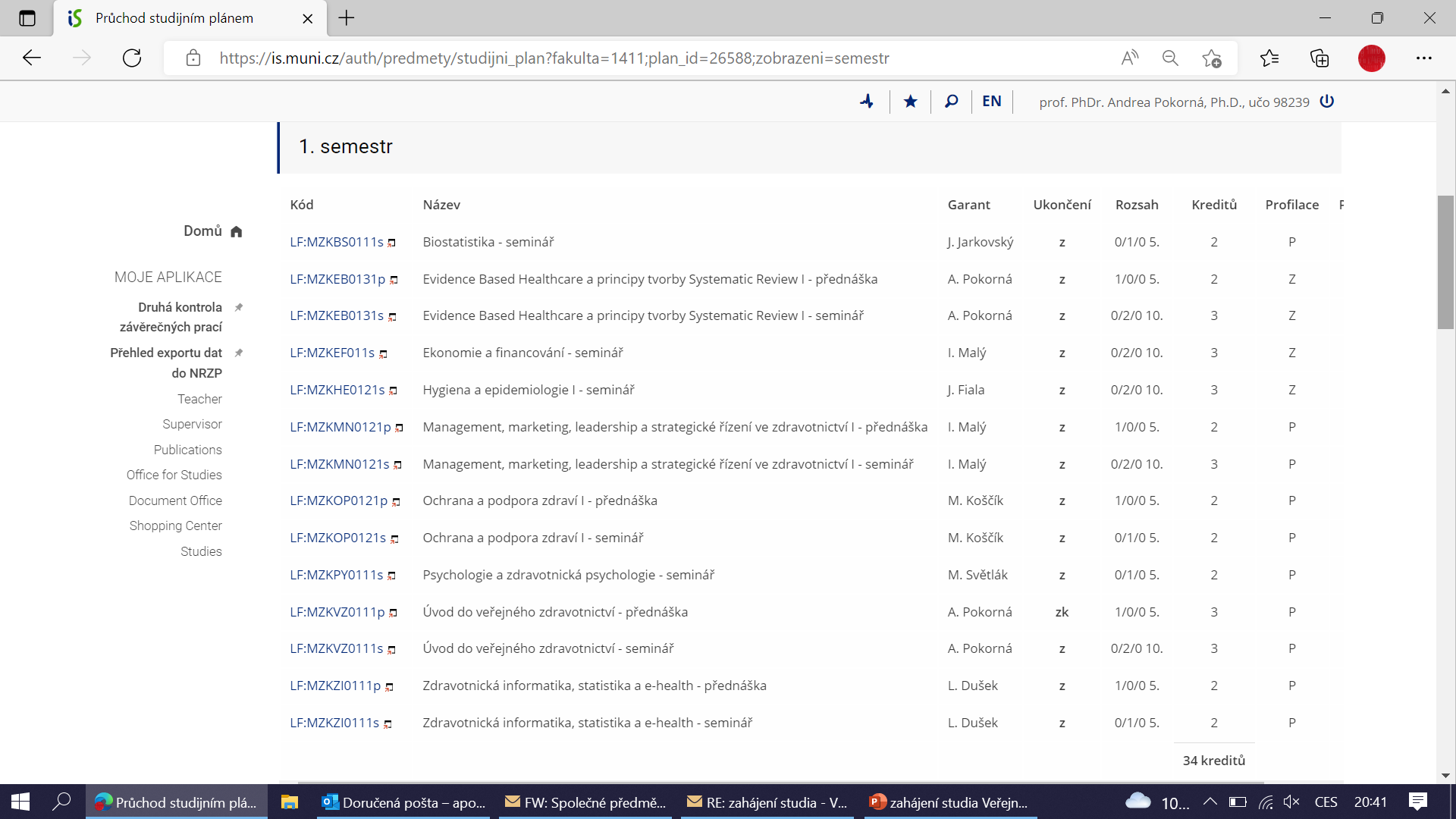 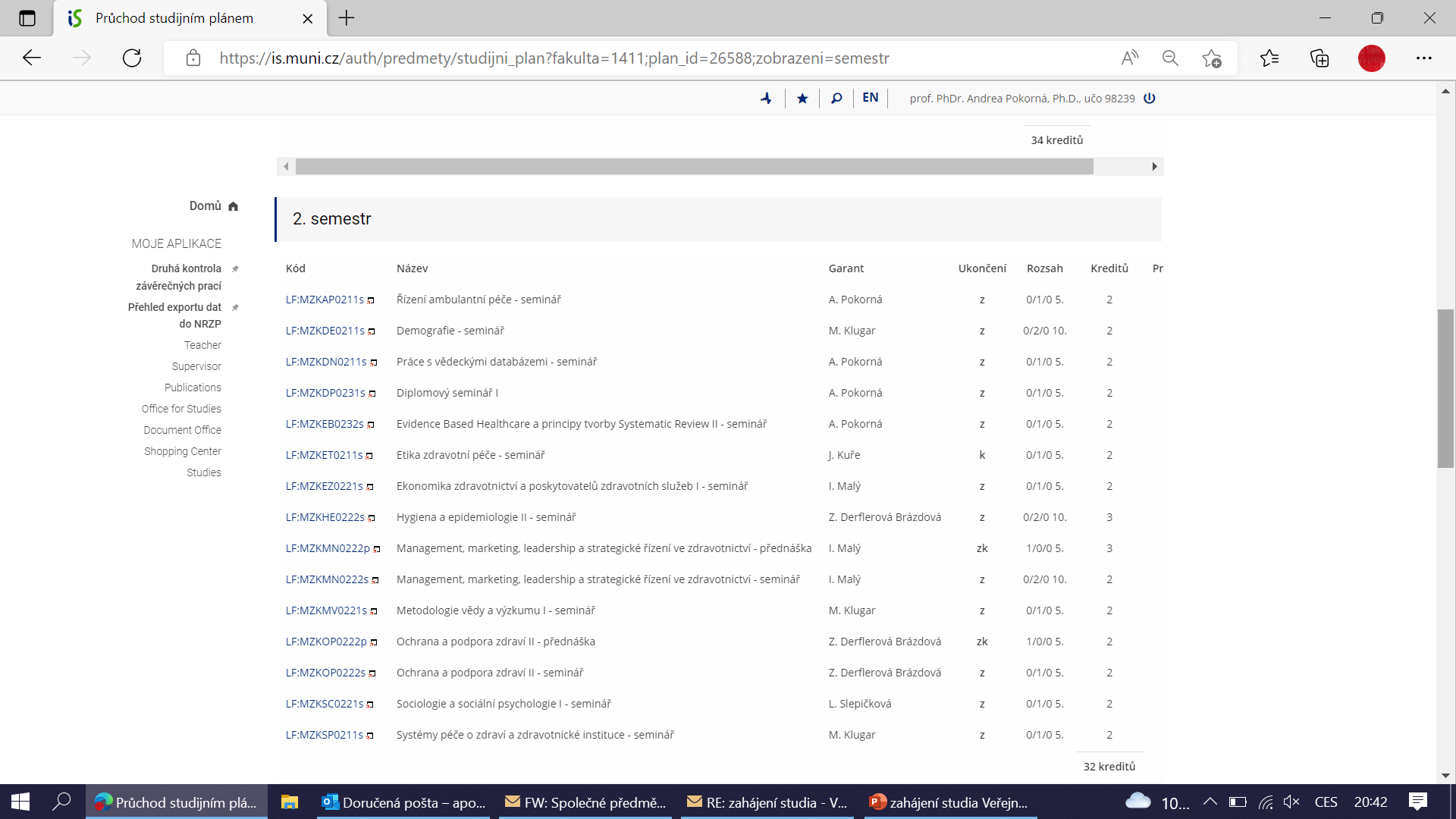 Prerekvizity zápisu předmětů
podmínkou zapsání určitého předmětu, je získání zápočtu nebo složení zkoušky z jiného předmětu                  z předchozího semestru 

prerekvizity předmětů naleznete v IS MU u jednotlivých předmětů
Organizační záležitosti
skupinový e-mail – DOHODA – poslat informaci Ing. Palacké ivetapalacka@muni.cz
do záznamového archu telefonní kontakt 
osobní email kontrolovat minimálně 1x týdně (v prostorách MU lze využívat wifi)
spolupracujte a předávejte si informace, pomáhejte si navzájem
studentské karty, jmenovky na praxi od jarního semestru 2023 
při změně osobních údajů kontaktovat Stud. odd. LF MU + napsat na email ivetapalacka@muni.cz

Provoz MU se řídí univerzitním semaforem. Aktuální barva je bílá. Koronavirus: aktuální opatření | Lékařská fakulta Masarykovy univerzity | MUNI MED
BOZP a PO na MU

Prosím, vyplňte co nejdříve následující tabulku: https://docs.google.com/spreadsheets/d/1iwBrJKEtzgMwb_HIuAVMmEUaLzPkhjm3/edit?usp=sharing&ouid=100698793989666319849&rtpof=true&sd=true
Pravidla emailové korespondence
Adekvátní oslovení

Identifikace:
   jméno, příjmení, student/ka 1. ročníku, studijní program Veřejné zdravotnictví kombinovaná forma

VŽDY vyplnit předmět emailu
Akademické tituly
Bc. – bakalář
Mgr. – magistr
PhDr. – doktor filozofie  – rigorozní práce + složení státní rigorózní zkoušky z příslušného vědního oboru
Ph.D. – akademický titul doktor - disertační práce + složení státní doktorské zkoušky (absolvent DSP)
doc. – docent – habilitační řízení
prof. – profesor – nejvyšší vědecko-pedagogická hodnost VŠ pedagoga                
                            (profesory pro jednotlivé obory jmenuje prezident ČR)

Funkční tituly proděkan, děkan
Přejeme Vám hodně sil do studia
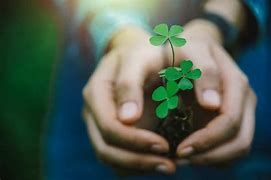